PREFEITURA MUNICIPAL DE ITAPEMA
SECRETARIA MUNICIPAL DE SAÚDE 
FUNDO MUNICIPAL DE SAÚDE
PRESTAÇÃO DE CONTAS  1º QUADRIMESTRE DE 2021
ALEXANDRE FURTADO K. DOS SANTOS 
GESTOR MUNICIPAL
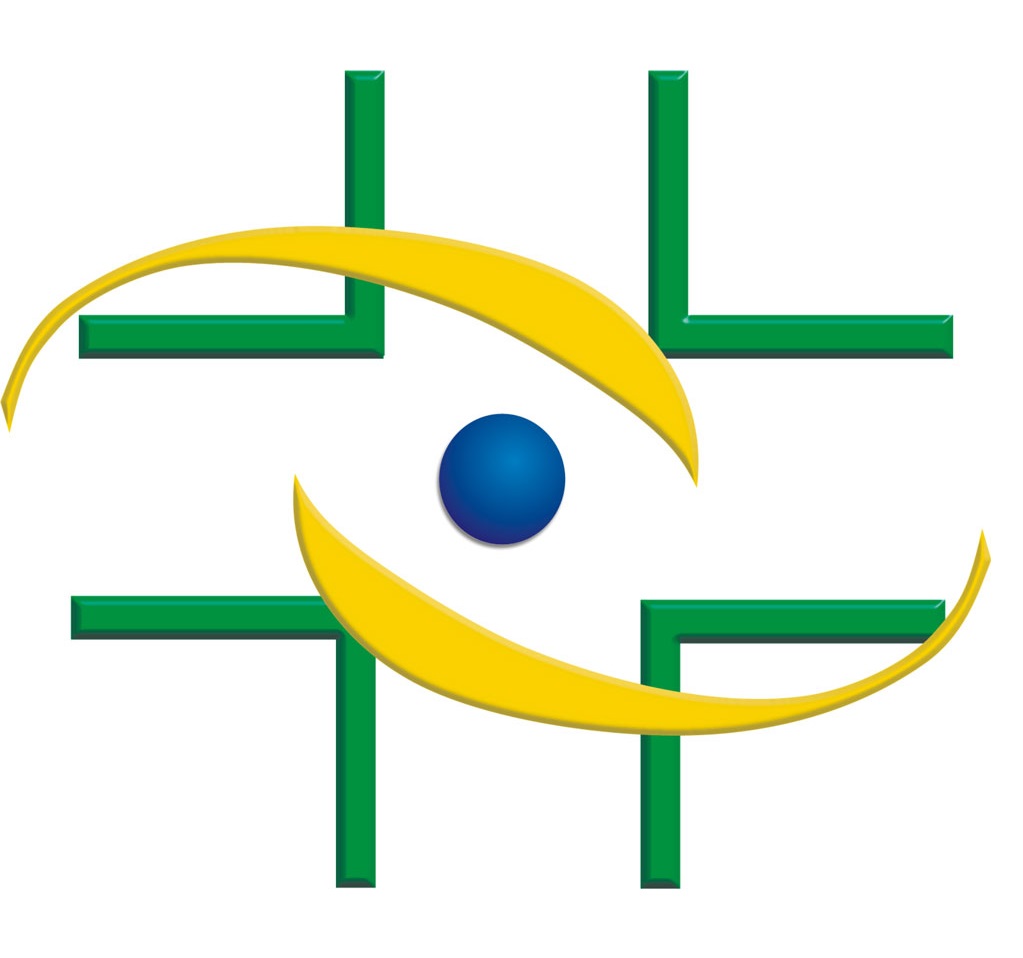 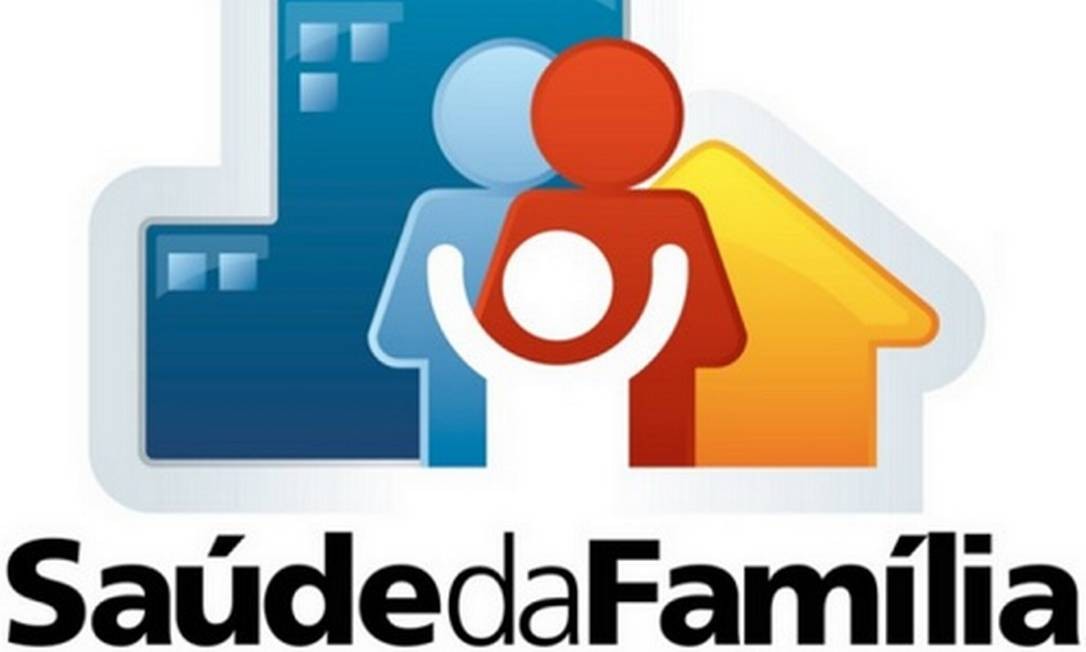 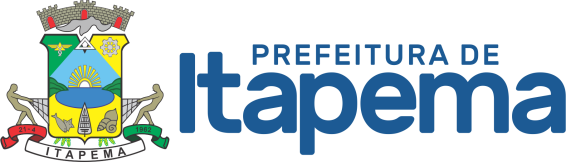 RECEITAS
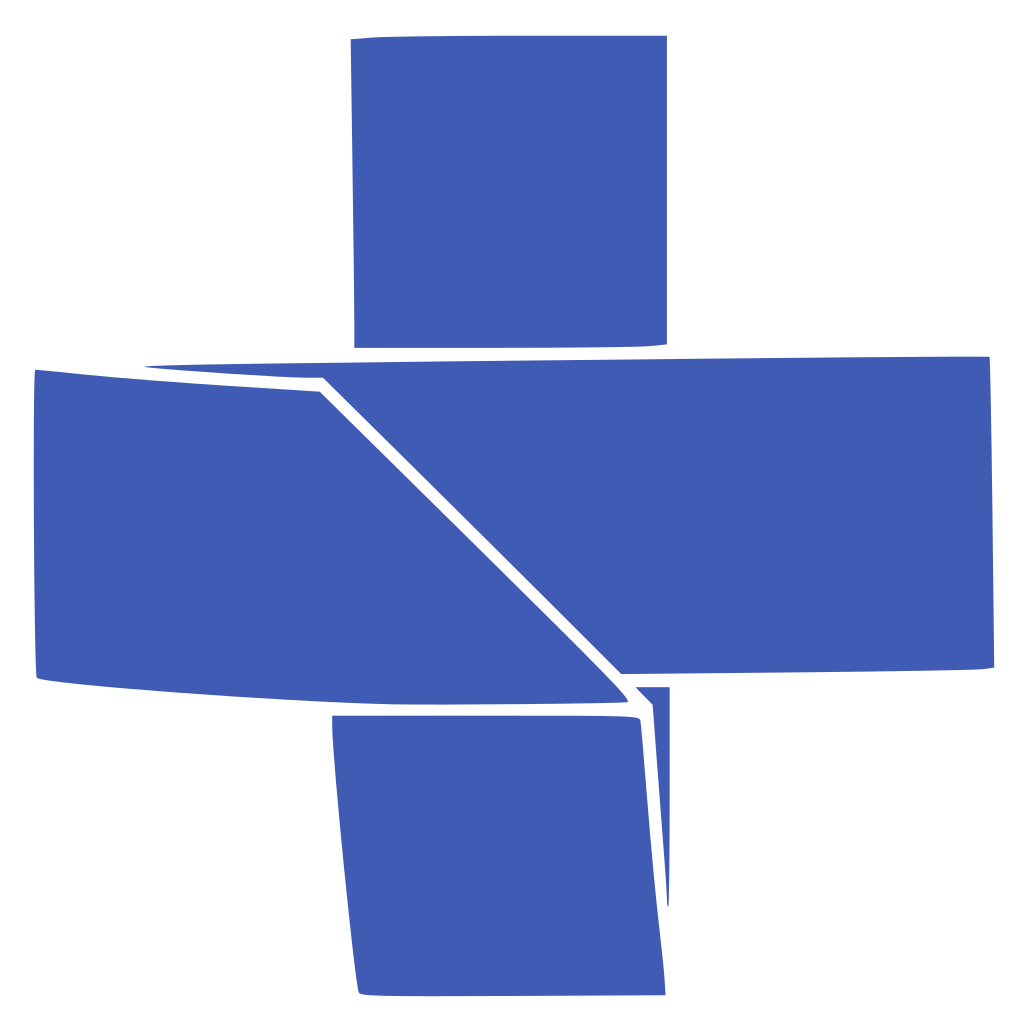 RECEITAS PARA APURAÇÃO DA APLICAÇÃO EM AÇÕES E SERVIÇOS PÚBLICOS DE SAÚDE
RECEITAS COMPOSIÇÃO ORCAMENTÁRIA DA SAÚDE
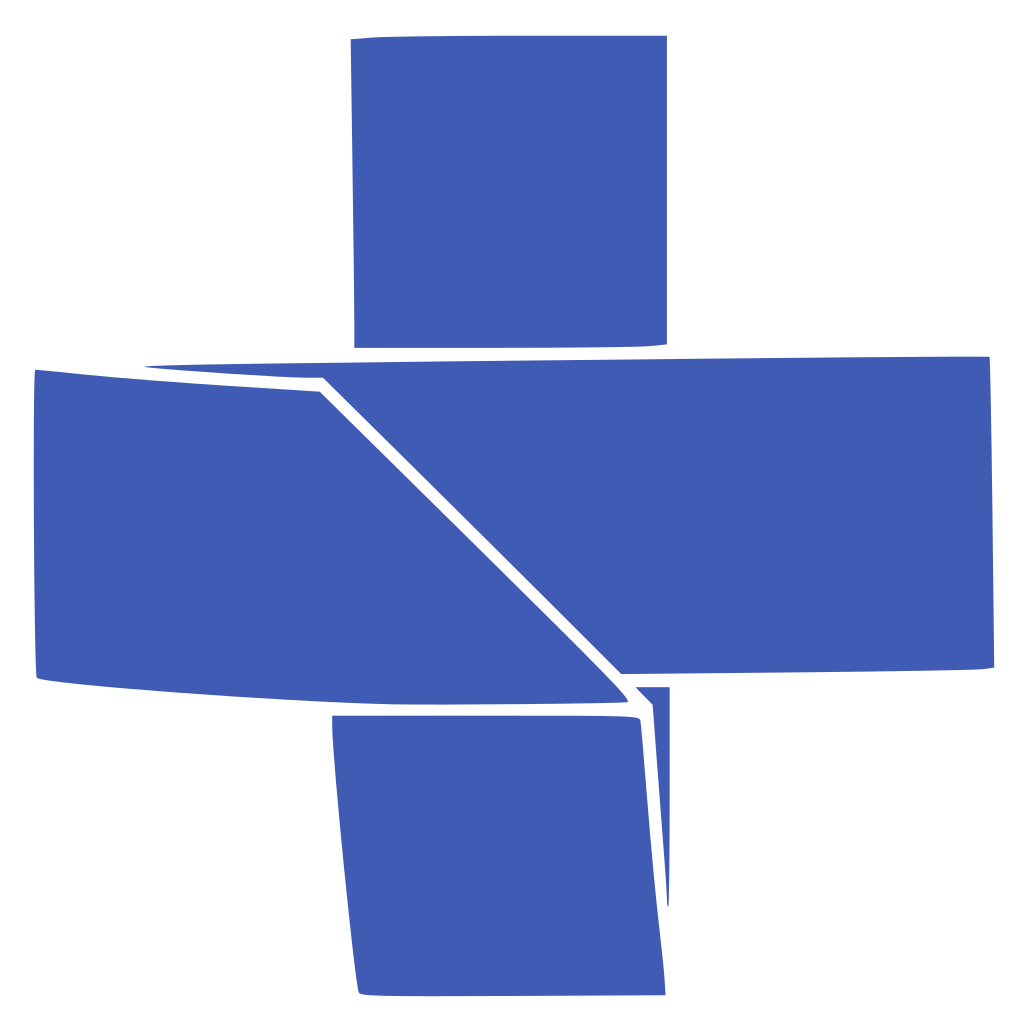 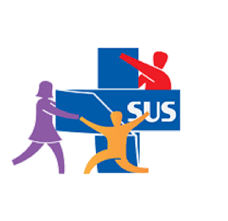 RECEITASREPASSES FUNDO NACIONAL DE SAÚDE - RESUMO
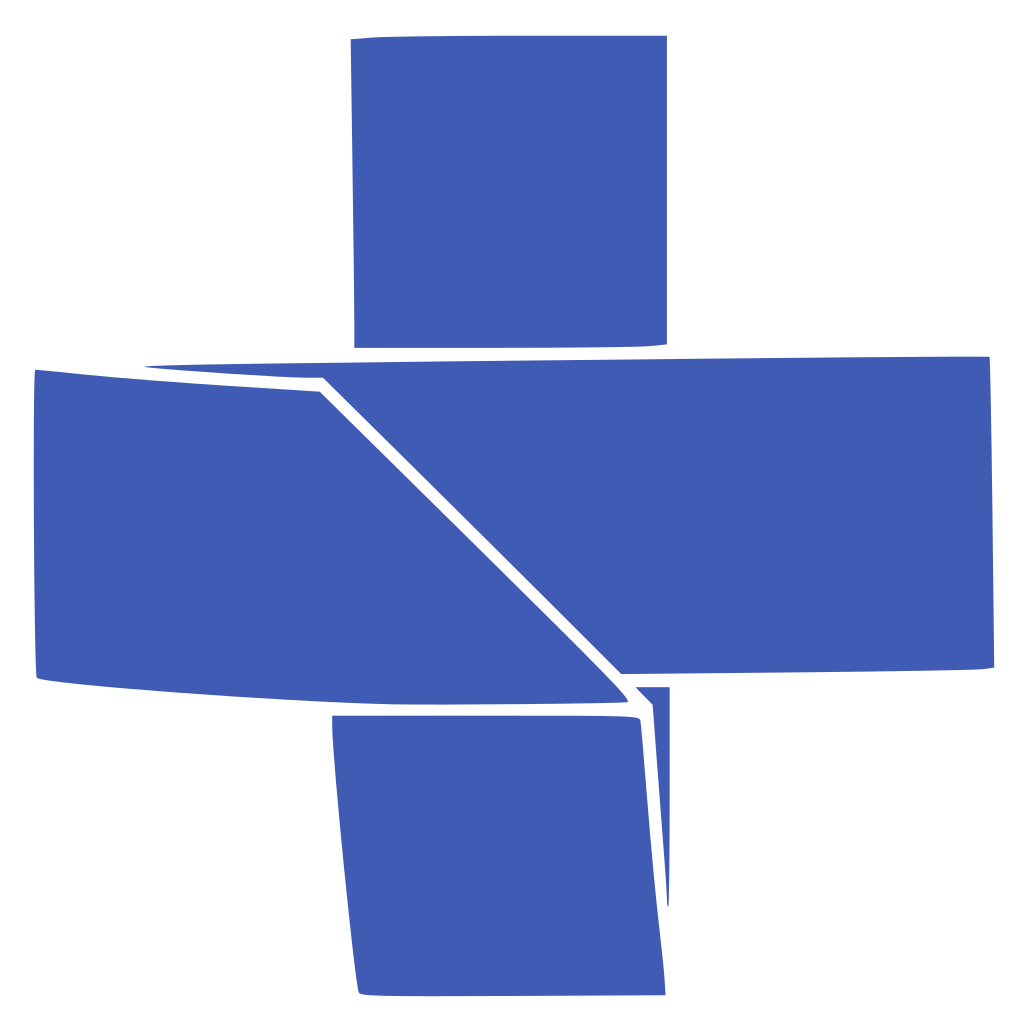 Valor arrecadado até o Primeiro Quadrimestre de 2020
22,84 % = Percentual Aplicado
15% = Limite mínimo constitucional Aplicado
R$ 16.167.571,18
R$ 107.783.807,92
R$ 24.622.051,66
Diferença entre o valor aplicado e a despesa mínima a ser aplicada
R$ 8.454.480,48
RECEITASREPASSES FUNDO NACIONAL DE SAÚDE - CUSTEIO
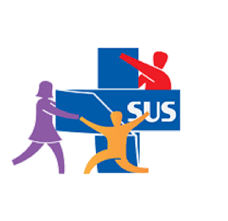 FONTE: https://consultafns.saude.gov.br/#/detalhada
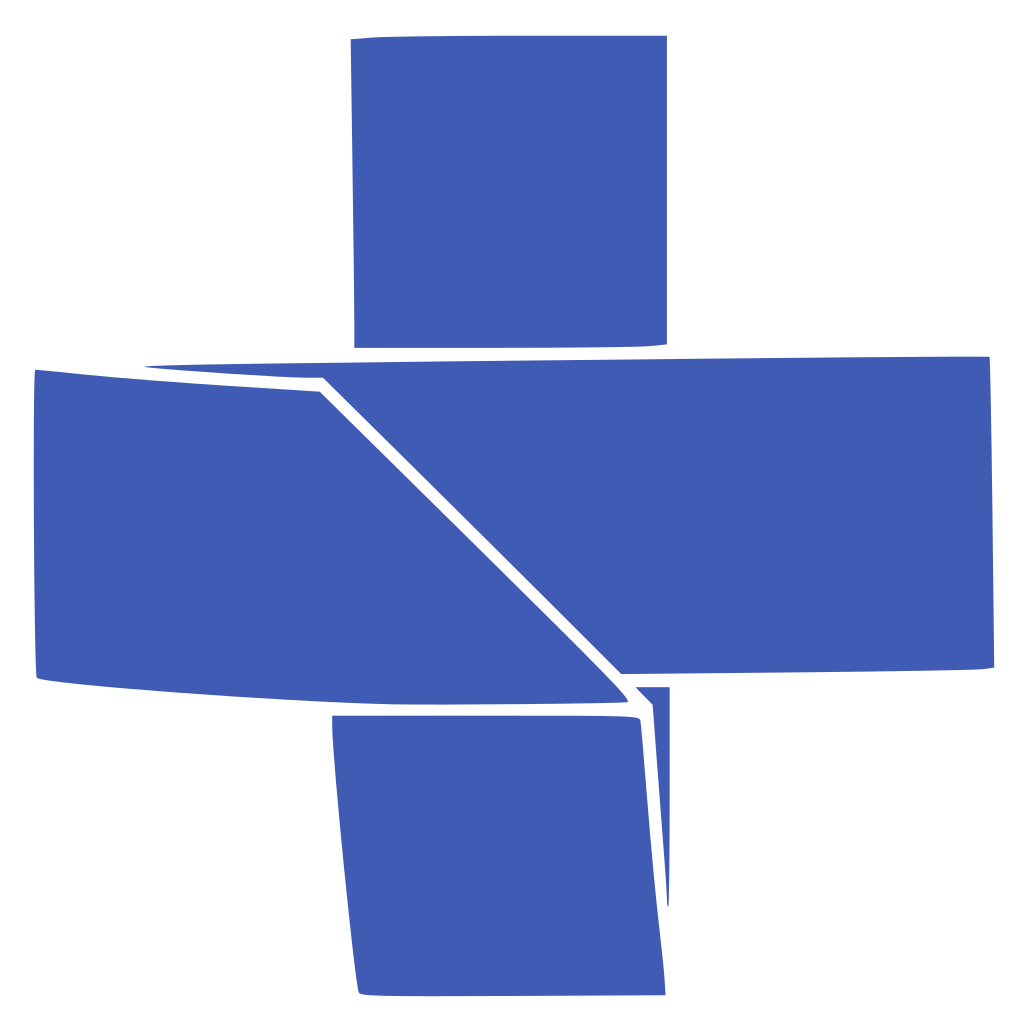 RECEITASREPASSES FUNDO NACIONAL DE SAÚDE - CUSTEIO
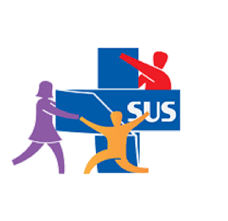 FONTE: https://consultafns.saude.gov.br/#/detalhada
RECEITASREPASSES FUNDO NACIONAL DE SAÚDE - INVESTIMENTO
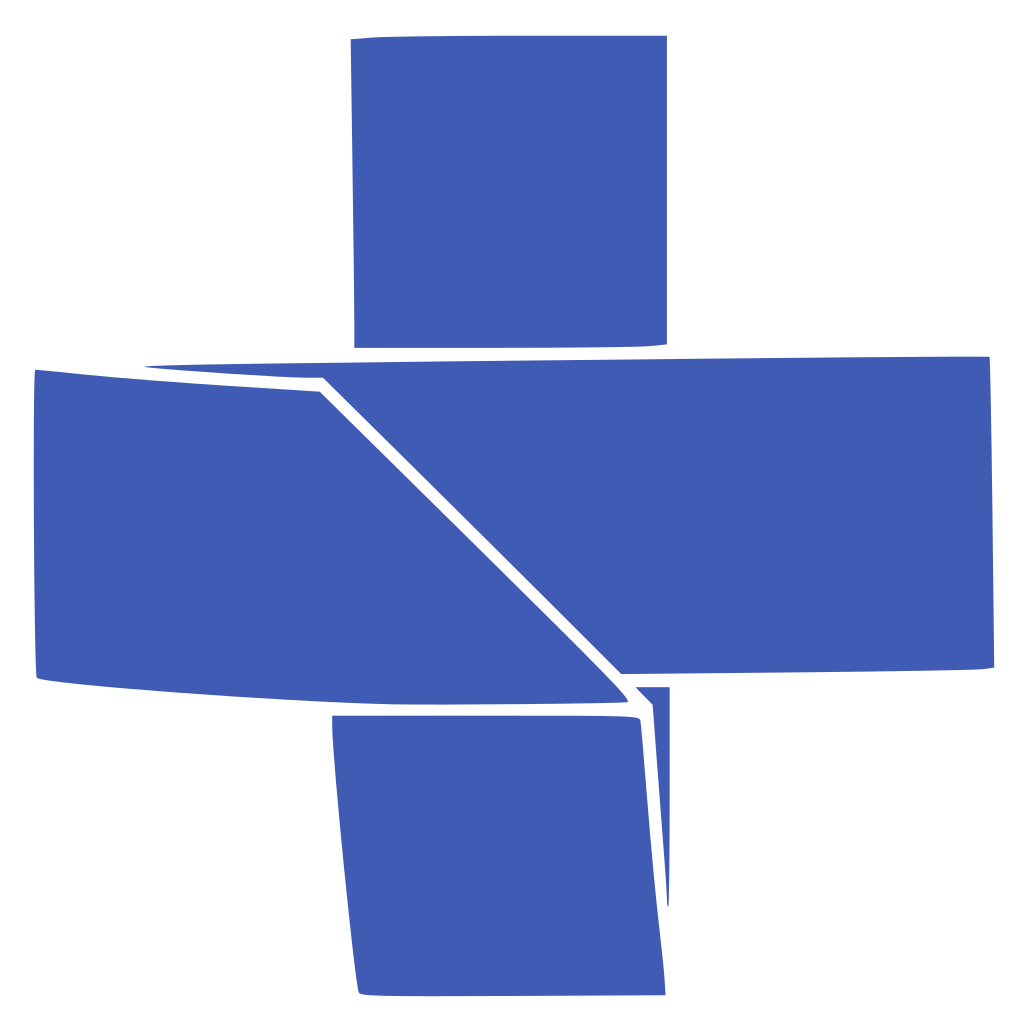 Obs: Nenhum investimento no 1º Quadrimestre, 
no ano passado as despesas foram de R$ 453.610,00
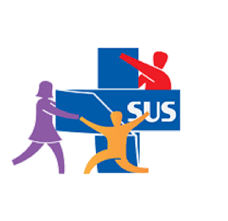 FONTE: https://consultafns.saude.gov.br/#/detalhada
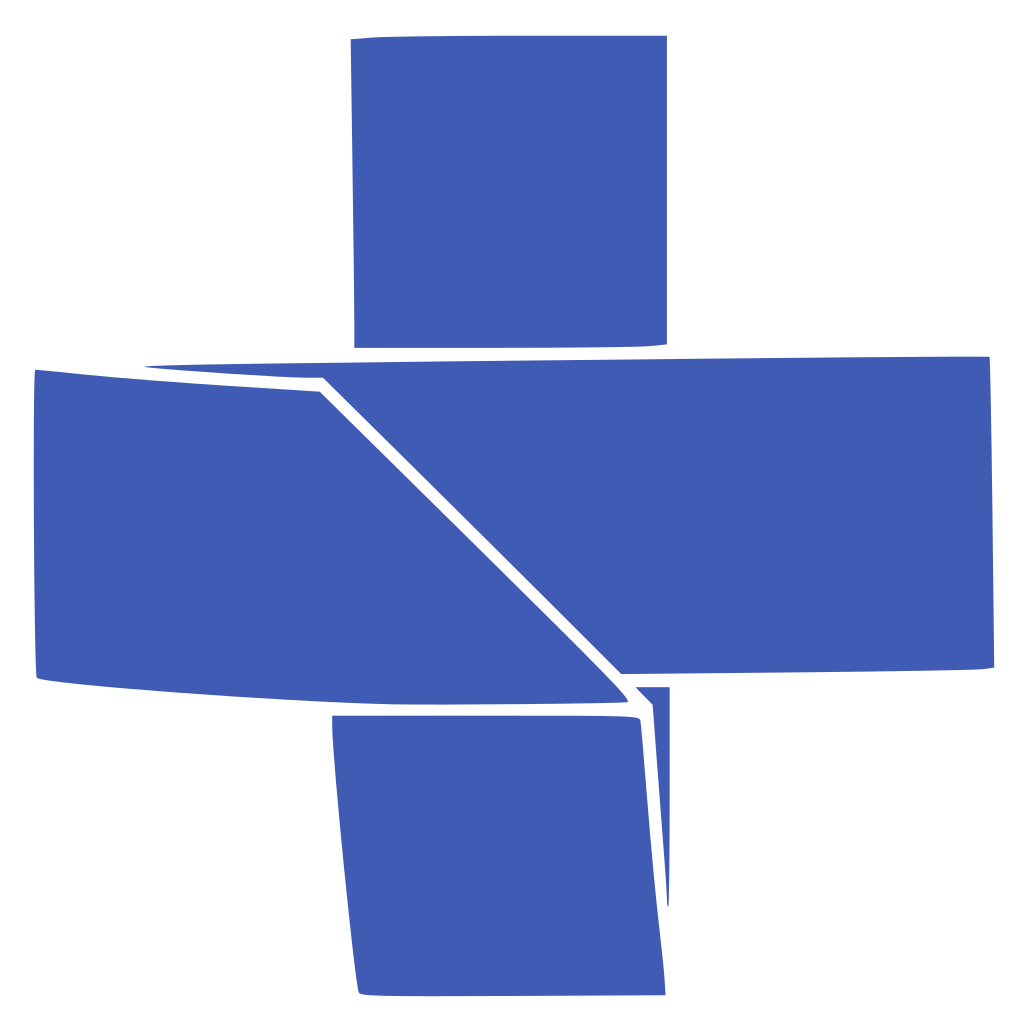 OBSERVAÇÃO IMPORTANTE
Os dados apresentados como repasses do Fundo Nacional de Saúde tem por base o próprio sistema de informações do FNS. 
Arrecadado pelo município de Itapema - R$ 4.794.632,42
Repasses Fundo a Fundo  - R$ 3.860.357,36
Diferença - R$ 934.275,06
A  data de emissão da ordem bancária pelo Fundo Nacional, não é a mesma em que realmente os créditos ingressam nas contas do Fundo Municipal de Saúde. 
Sistema adotado pela Contabilidade Aplicada ao Setor Público adota o regime de CAIXA, considerando apenas os valores que realmente ingressaram nas contas no período.
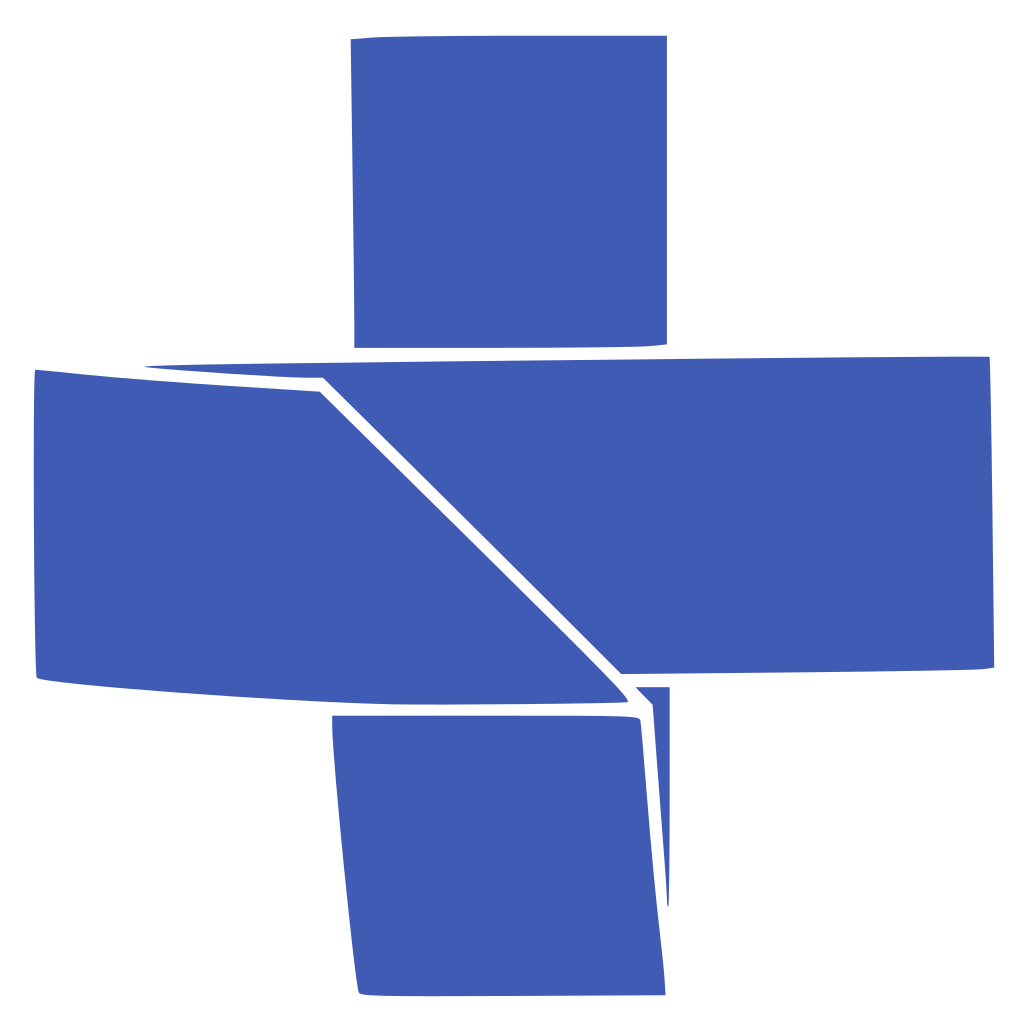 RECEITASREPASSES FUNDO NACIONAL DE SAÚDE - RESUMO
CUSTEIO
INVESTIMENTO
R$ 3.426.261,13
R$ 0,00
R$ 3.426.261,13
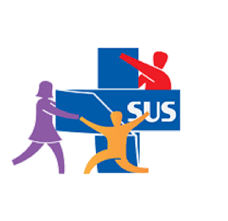 FONTE: https://consultafns.saude.gov.br/#/detalhada
RECEITASREPASSES FUNDO ESTADUAL DE SAÚDE - CUSTEIO
Detalhes Documento
Documento:
2020NE005947
Período
01/01/2021 - 31/01/2021
Município:ITAPEMA
Função:Saúde
Concedente:Fundo Estadual de Saúde
Sub-Função:Atenção Básica
Tipo:Transferências Fundo a Fundo
Programa:Atenção Primária à Saúde
Beneficiário:11.148.262/0001-14 - FUNDO MUNICIPAL DE SAUDE DE ITAPEMA
Ação:Ações na área da saúde
Histórico:CONFORME PARTE DA CI N. 077/2020/DIRETORIA DE ATENÇÃO PRIMÁRIA À SAÚDE, EM ANEXO. VIGÊNCIA: 01/01/2020 A 31/12/2020. REF. REPASSE FINANCEIRO DO INCENTIVO AOS MUNICÍPIOS QUE ADERIRAM À POLÍTICA NACIONAL DE ATENÇÃO INTEGRAL À SAÚDE DAS PESSOAS PRIVADAS DE LIBERDADE NO SISTEMA PRISIONAL - PNAISP. P/PSES 15187/2020
Data Empenho:01/01/2021
Valor Empenho (R$):1.286.195,76
Valor Liquidado (R$):1.195,17
Valor Total Pago no Período (R$):1.195,17
Valor Total Repassado (R$):1.286.195,76
Fonte Recurso	Preparação Pagamento	Ordem Bancária	Data do Pagamento	Valor Pago (R$)
0.100.000000	2021PP004340	                         2021OB005735	                                  29/01/2021	1.195,17
DESPESAS
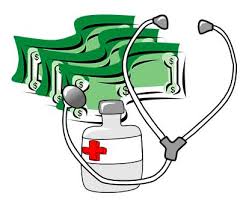 DESPESASDESPESAS CONSIDERADAS COMO AÇÕES E SERVIÇOS PÚBLICOS DE SAÚDEPOR GRUPO DE NATUREZA
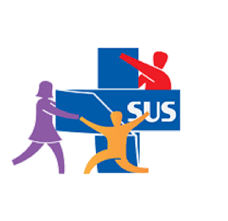 DESPESASDESPESAS CONSIDERADAS COMO AÇÕES E SERVIÇOS PÚBLICOS DE SAÚDEPOR SUBFUNÇÃO
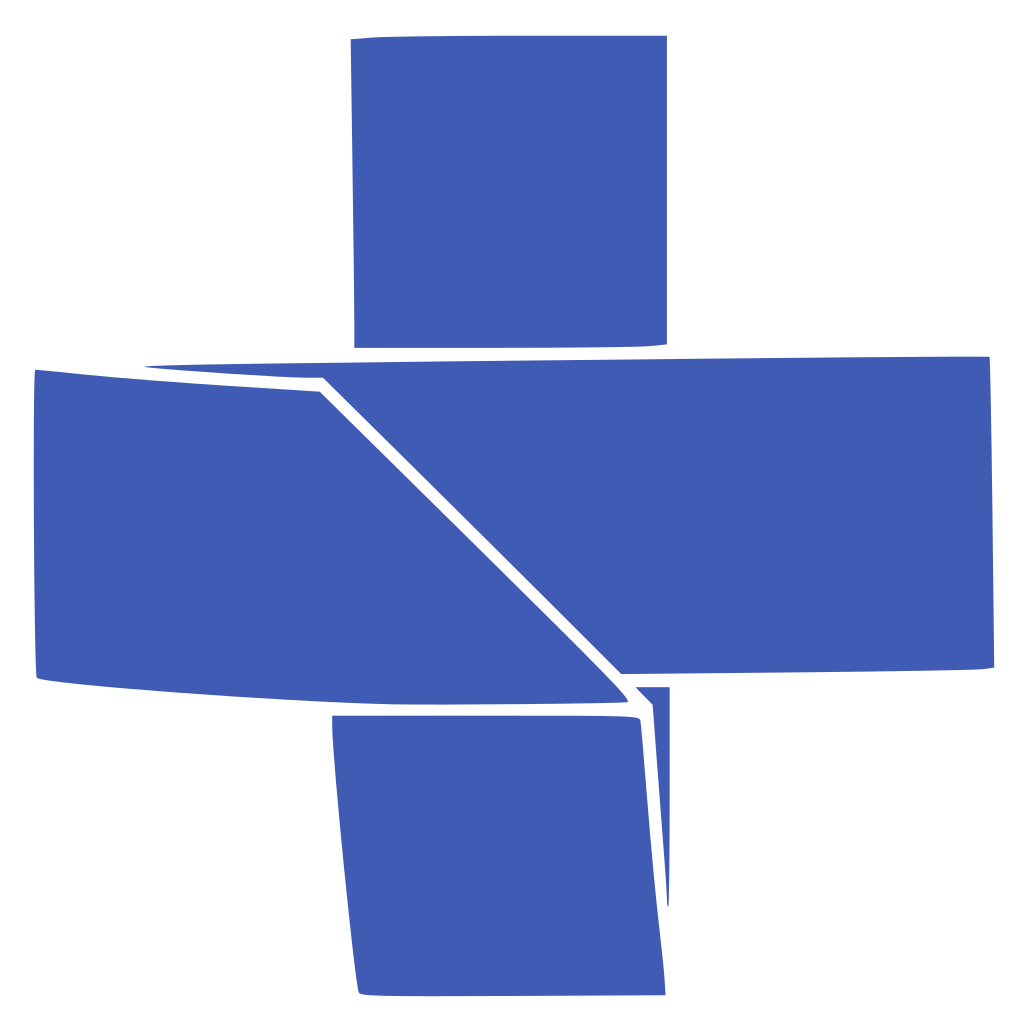 DESPESAS COVID-19
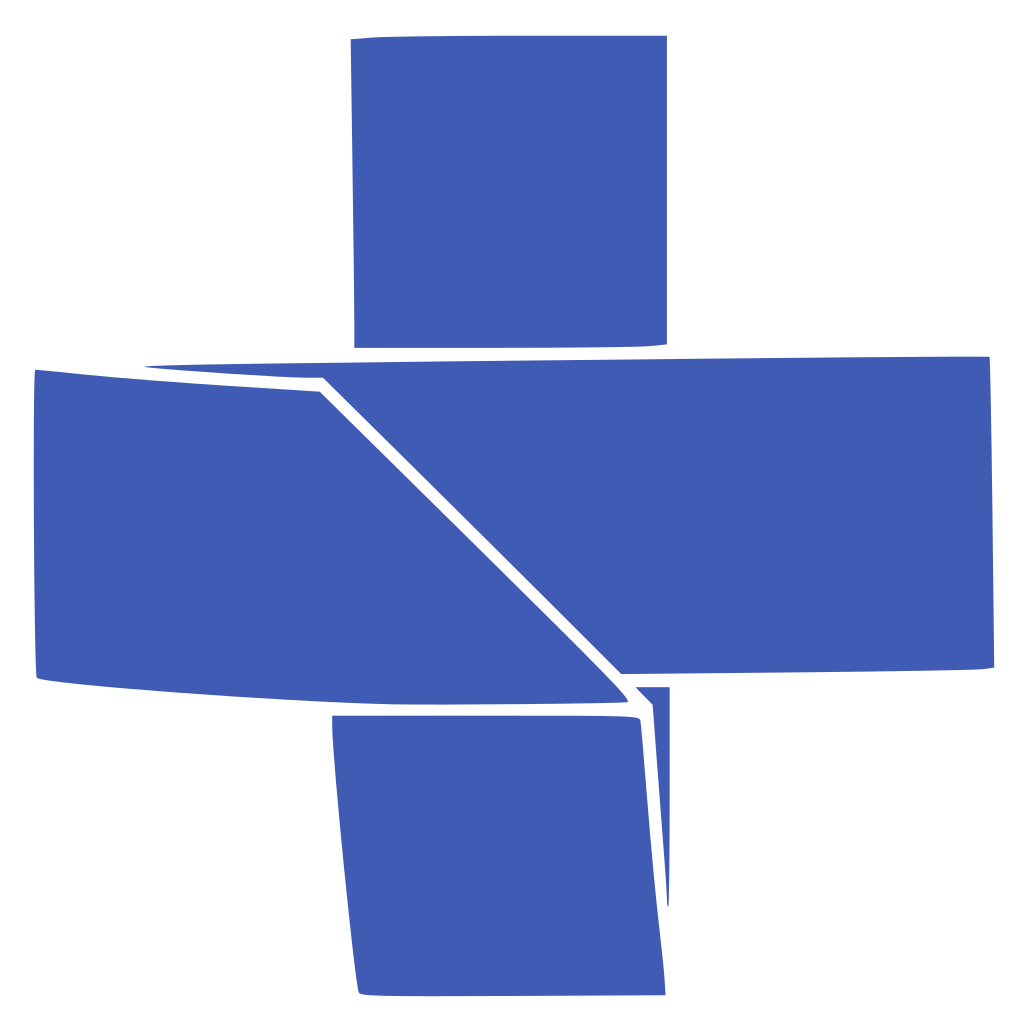 RESUMO DE DESPESAS COVID-19
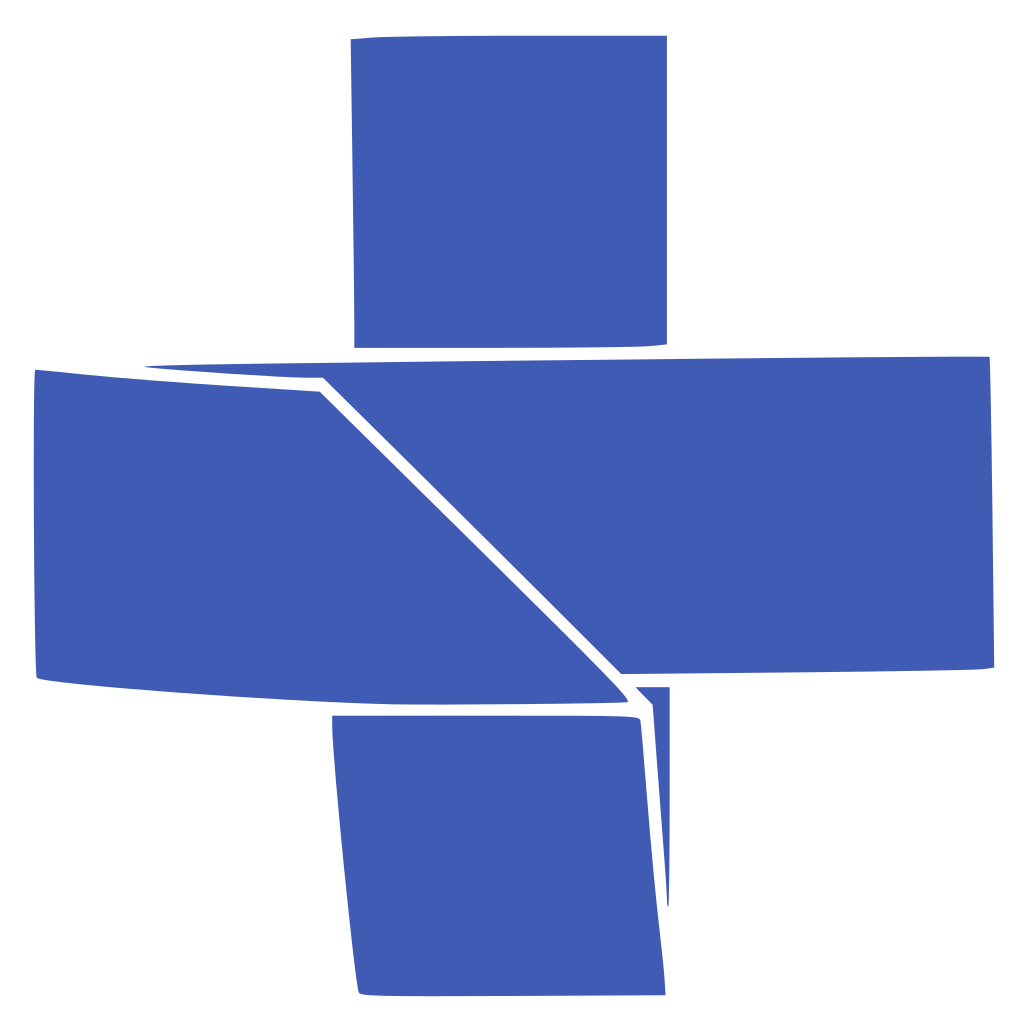 FONTE MUNICIPAL  
(ORÇAMENTO 2021)
FONTE FEDERAL
FONTE ESTADUAL
R$ 402.283,25
R$ 0,00
R$ 0,00
TOTAL 
R$ 402.283,25
Obs: Não houve gastos com recursos Federal e Estadual
PRODUÇÃO CREDENCIADOSCONFORME DEMANDA MENSAL
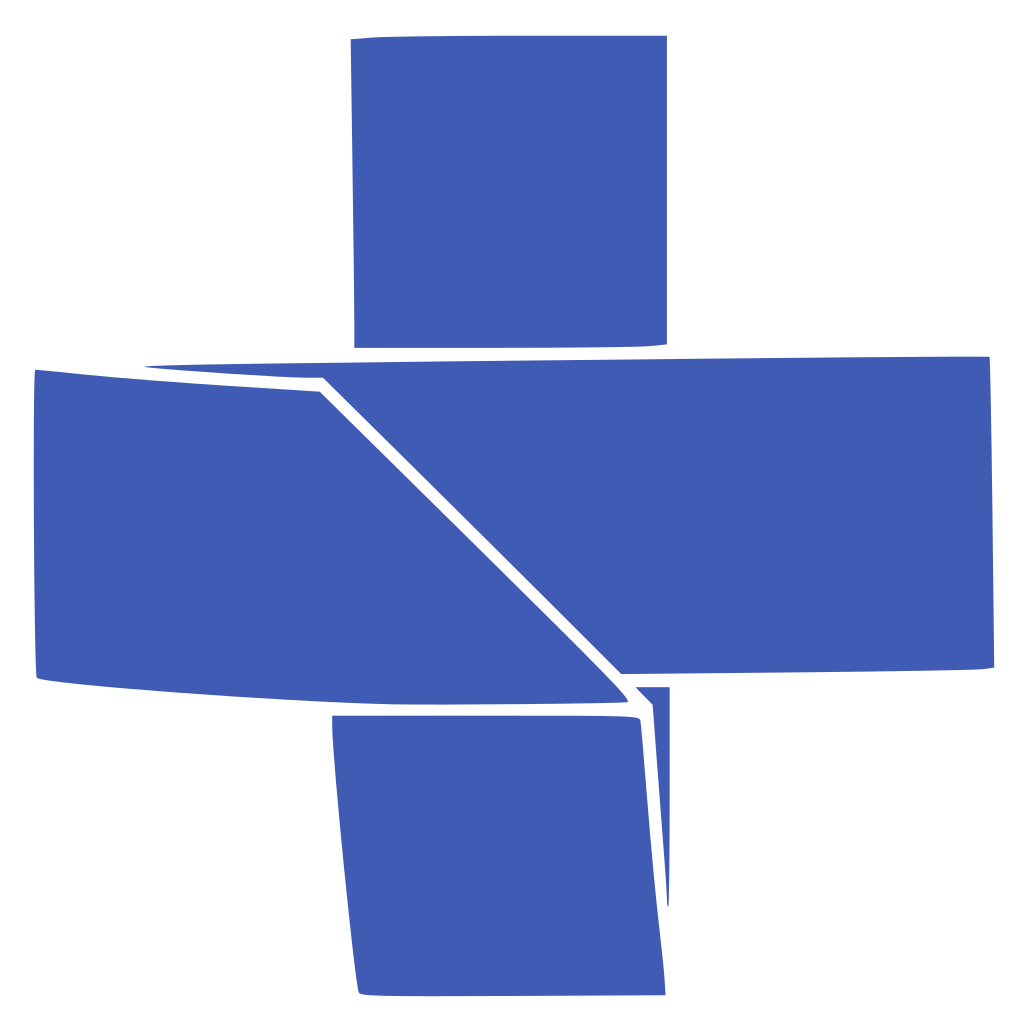 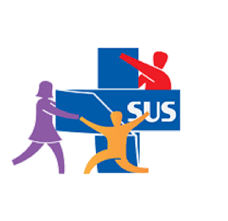 PRODUÇÃO CREDENCIADOSCONFORME DEMANDA MENSAL
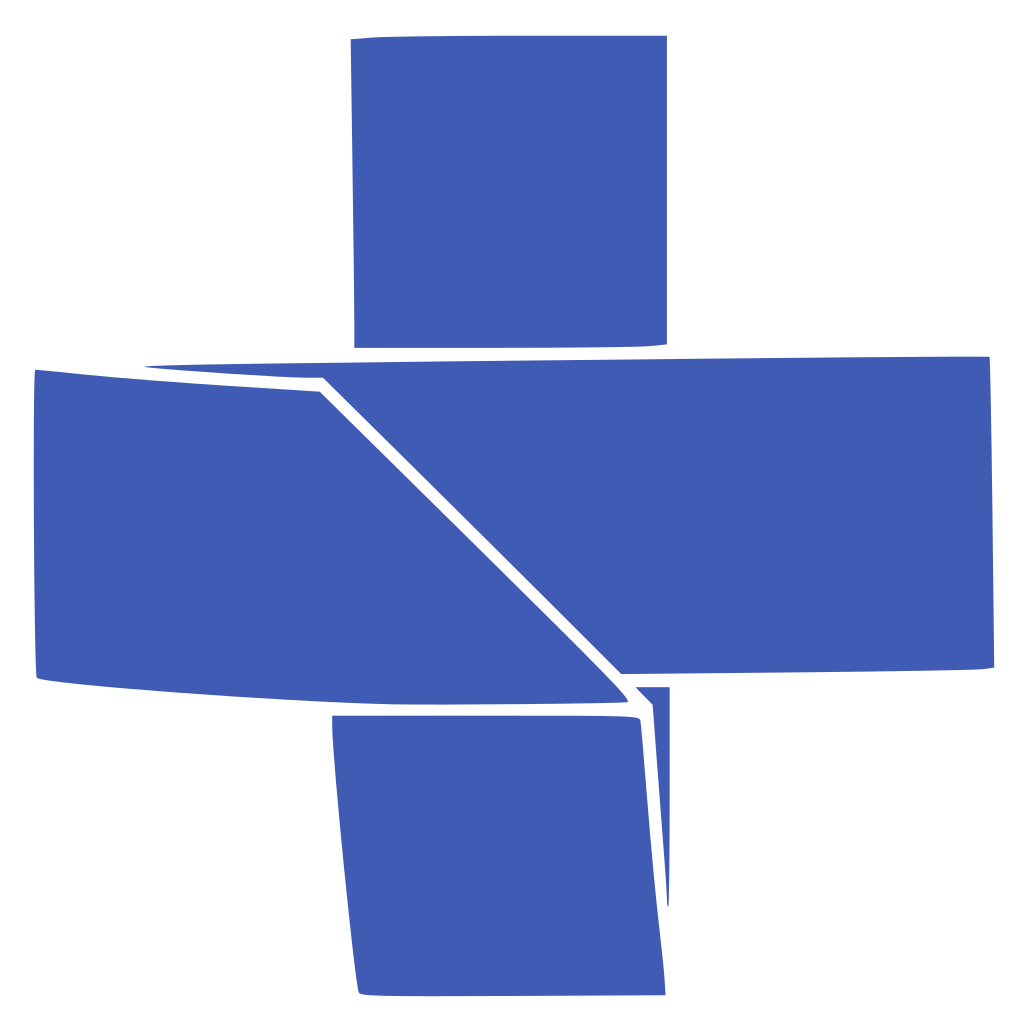 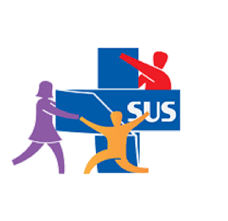 PRODUÇÃO - MUNICIPAL PROCEDIMENTOS
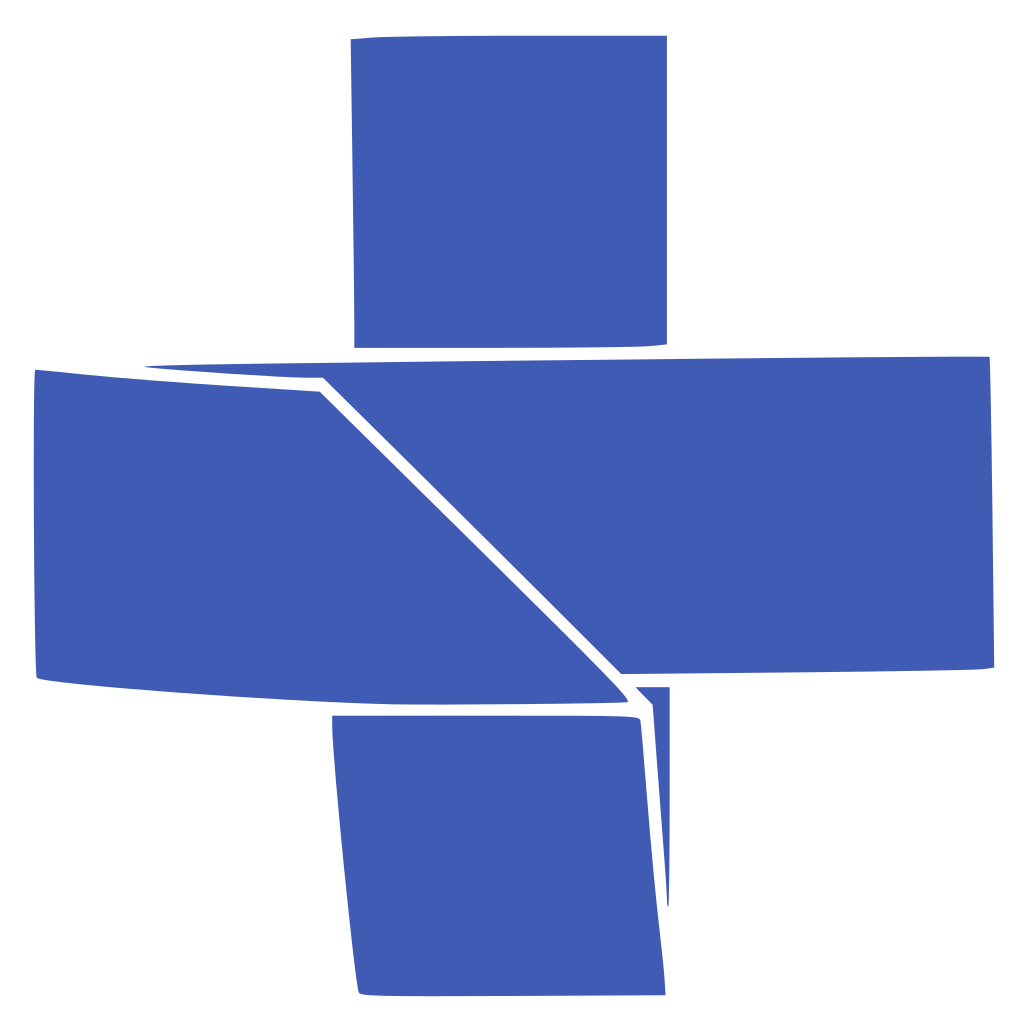 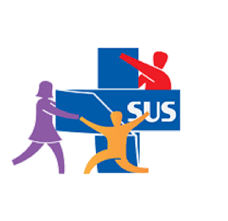 PRODUÇÃO - PROCEDIMENTOS
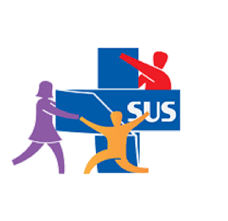 PRODUÇÃO - PROCEDIMENTOS
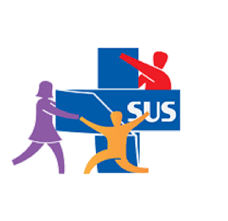 PRODUÇÃO - PROCEDIMENTOS
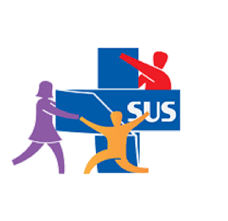 DESPESAS DE CAPITAL RESUMO DE OBRAS E INSTALAÇÕES
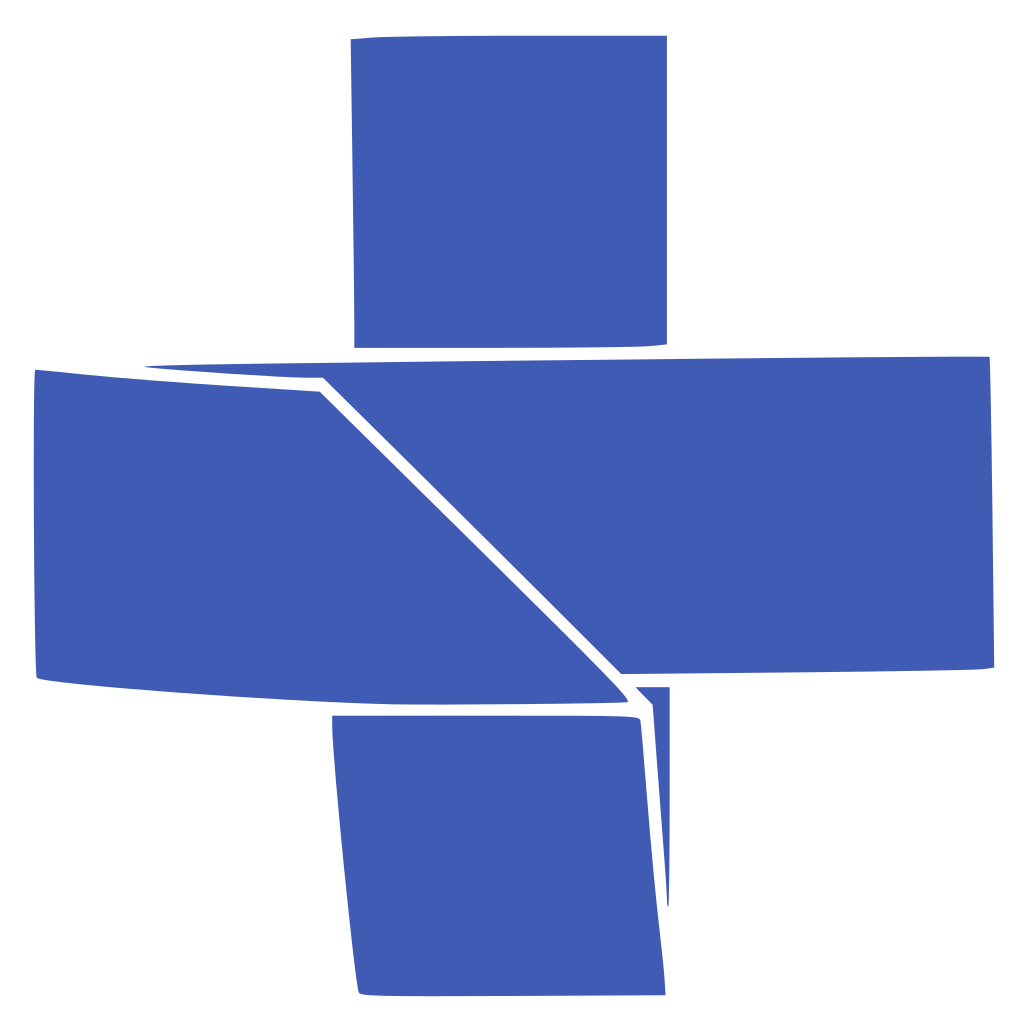 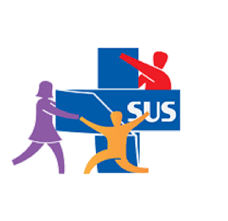 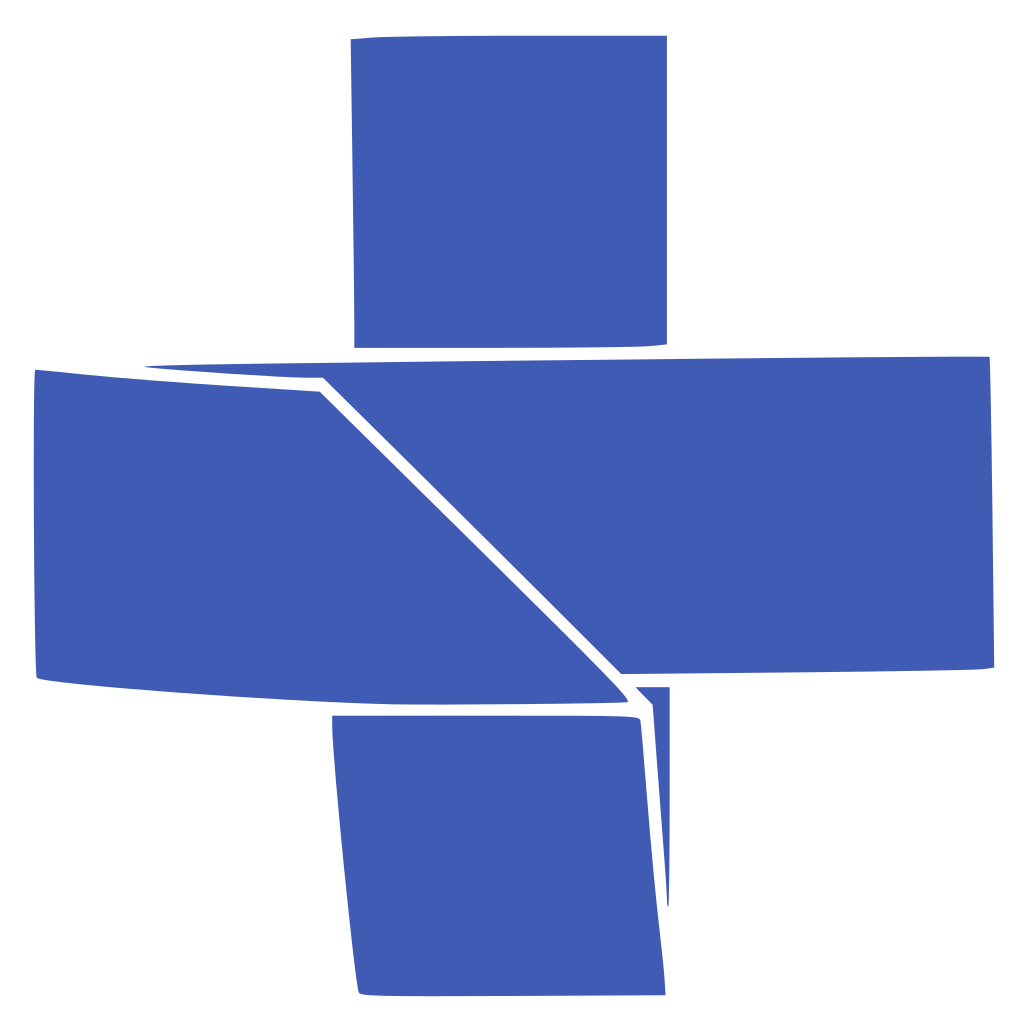 OBRAS/REFORMAS EM ANDAMENTO
UNIDADE DE PRONTO ATENDIMENTOVALOR: R$ 3.475.473,00Próprio: 1.275.473,00
Federal: 2.200.000,00
INFORMAÇÃO PARA O ANEXO 12 RREO DA LRF e PARA BAIXA DO SISTEMA COMPENSADO
BALANCETE DA RECEITA CONSÓRCIO DE SAÚDE CIS - AMFRI
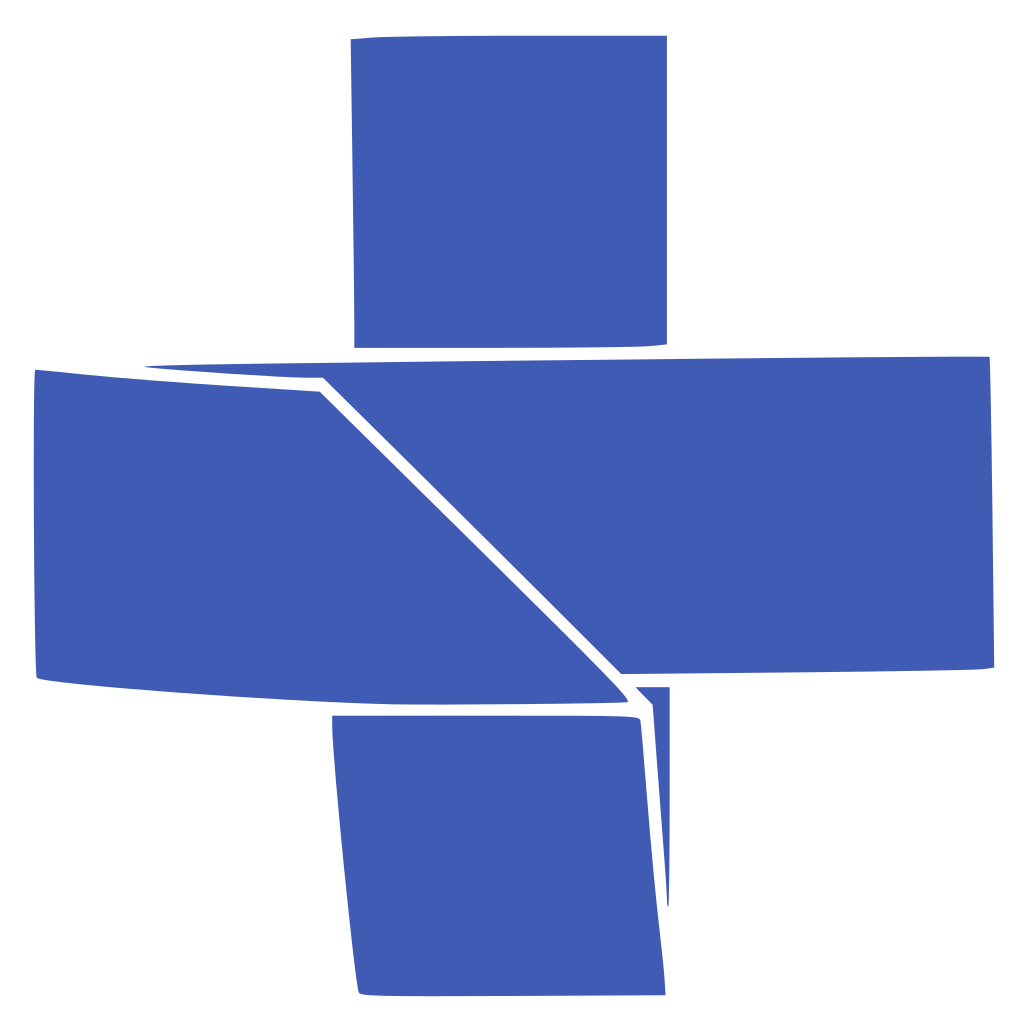 COMPARATIVO DA DESPESA AUTORIZADA COM A LIQUIDADACONSÓRCIO DE SAÚDE CIS - AMFRI
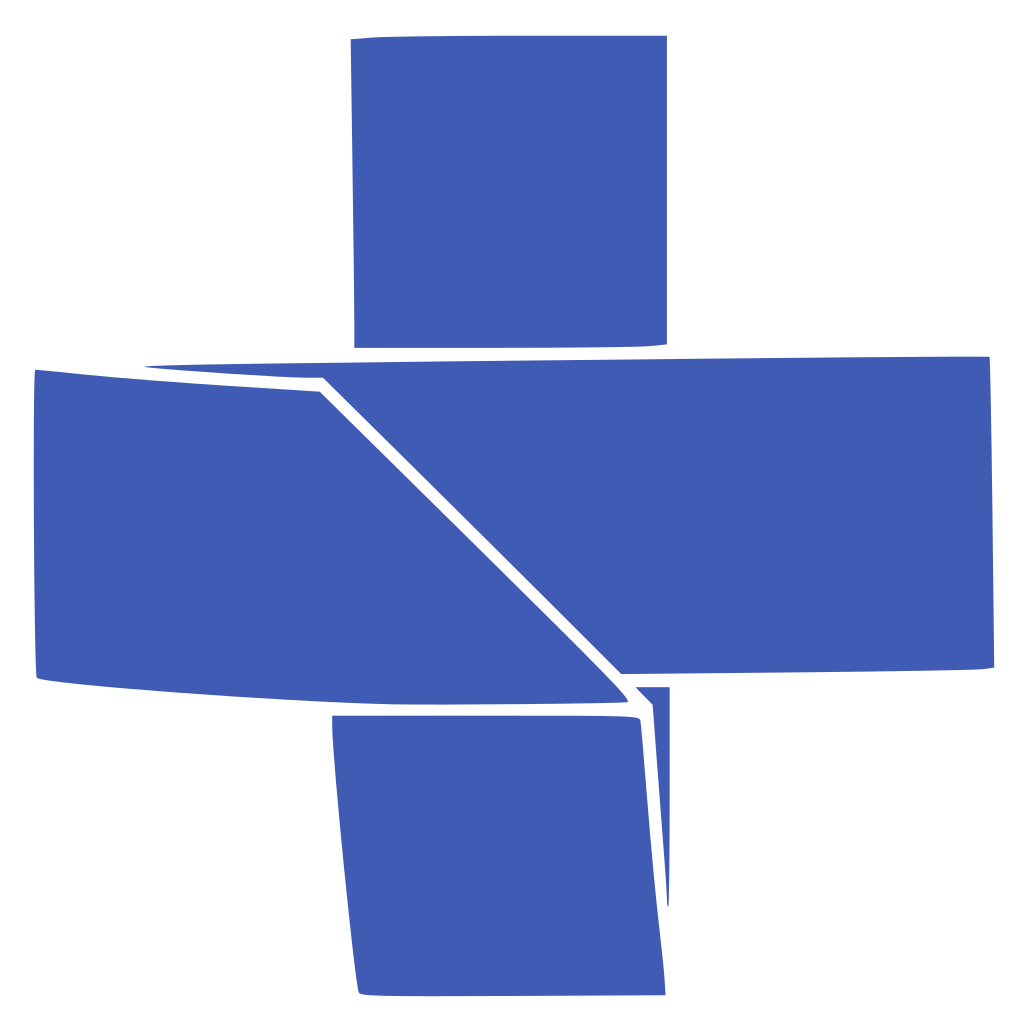 RESUMO DE PROCEDIMENTOS CONSÓRCIO DE SAÚDE CIS - AMFRI
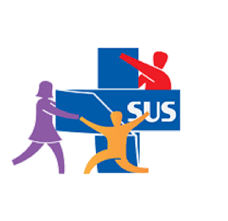 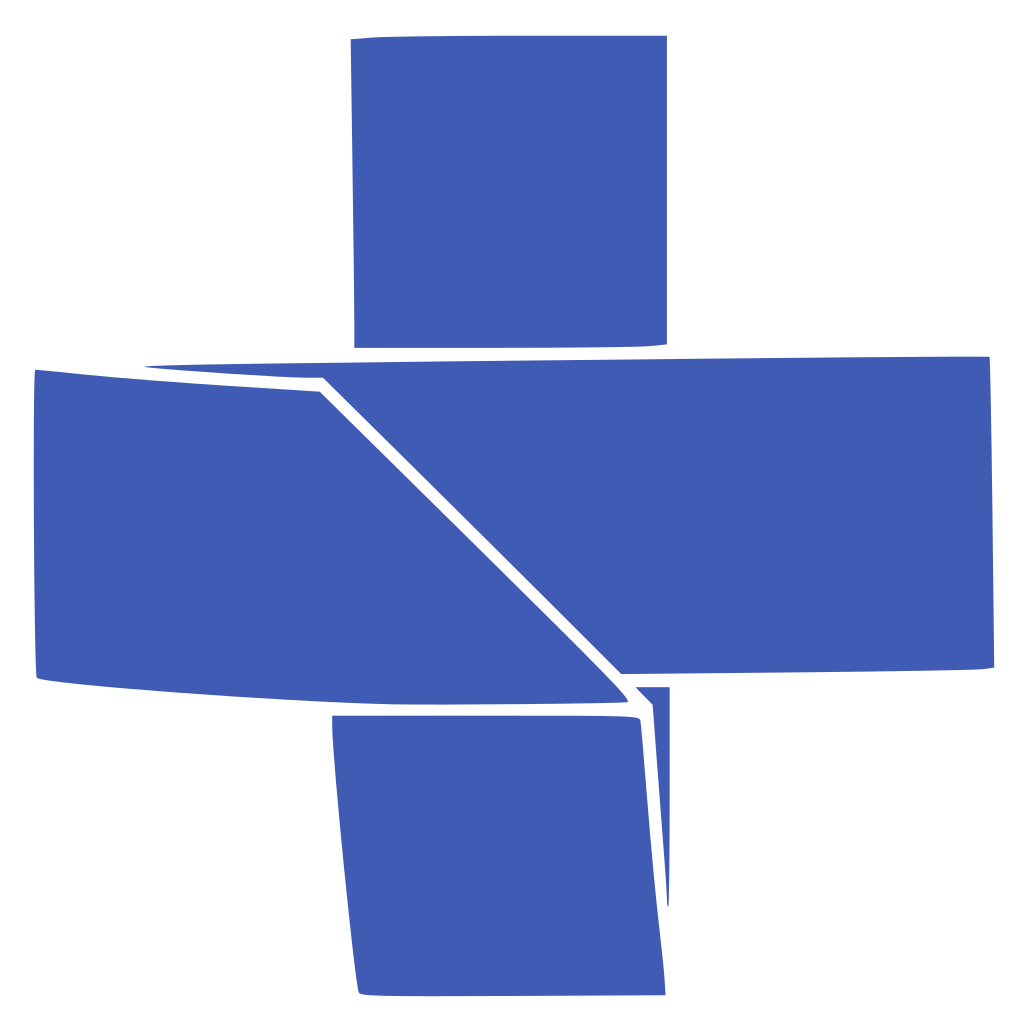 RESUMO DE PROCEDIMENTOS CONSÓRCIO DE SAÚDE CIS - AMFRI
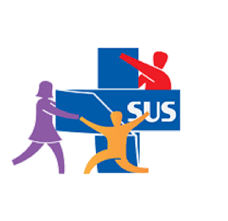 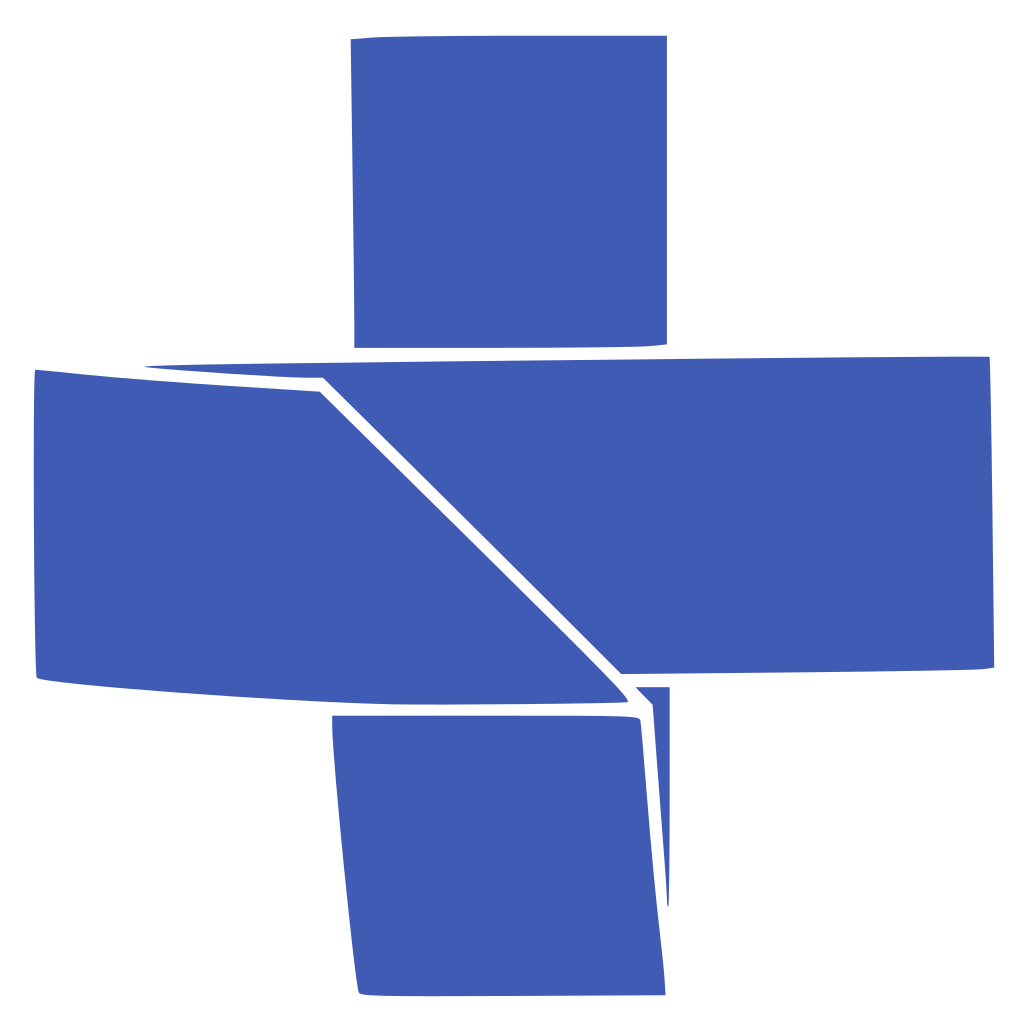 RESUMO DE PROCEDIMENTOS CONSÓRCIO DE SAÚDE CIS - AMFRI
Valor Total
R$ 100.319,42
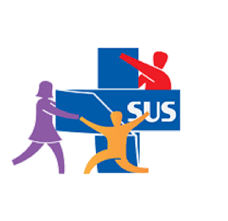 SECRETARIA MUNICIPAL DE SAÚDE
Alexandre Furtado K. dos Santos
Secretario de Saúde
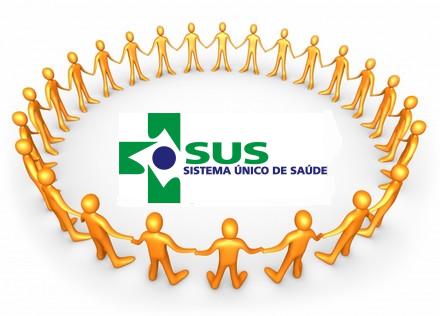 Daniel Cecilio Neves
Secretario de Finanças
Manoel Batista 
Assessor Especial de Contabilidade
Elaboração:
Maurício Conti
Secretaria de Saúde